Figure 2. Mislocalization and secretion impairment of CHGBP413L and CHGBH230R variants in vitro. ...
Hum Mol Genet, Volume 25, Issue 21, 1 November 2016, Pages 4771–4786, https://doi.org/10.1093/hmg/ddw304
The content of this slide may be subject to copyright: please see the slide notes for details.
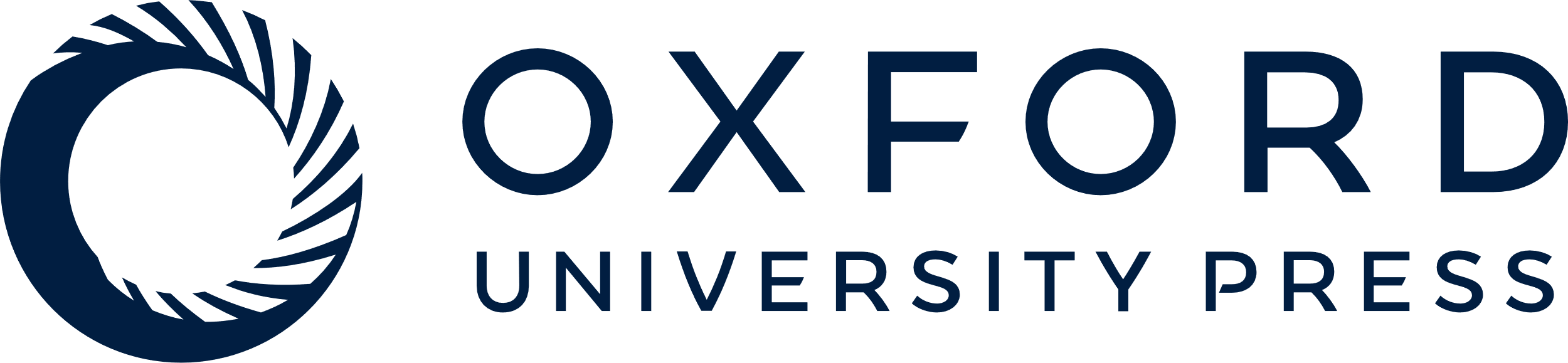 [Speaker Notes: Figure 2. Mislocalization and secretion impairment of CHGBP413L and CHGBH230R variants in vitro. (A) Co-localization of the higher fractions of CHGBL413 and CHGBR230 variants with trans-Golgi marker (TGN38) in Neuro2a cells, with or without co-transfection with SOD1G93A. Arrowheads indicate CHGB accumulation merged with TGN38. Double arrowheads indicate CHGB accumulation separated with TGN38. The percentages of CHGB vesicles merged with TGN-38 marker were analyzed. Data are mean ±SEM (N = more than 40 cells each). #P < 0.05, ##P < 0.01 in post-ANOVA Turkey test (same for C). (B) Mis-localization of CHGBL413 and CHGBR230 variants with synaptic vesicles marker (synaptophysin) in context of SOD1G93A expression. Arrowheads indicate CHGB accumulation merged with synaptophysin. Double arrowheads indicate CHGB accumulation not merged with synaptophysin. Scale bars, 10 µm. (C) Impaired promotion of CHGBL413 and CHGBR230 variants for mutant SOD1 secretion in cultured cells. Concentrated culture medium was immunoblotted using anti-HA or anti-SOD1 antibody. Densitometry of CHGB or SOD1G93A were analyzed. The values (mean ±SEM, N = 3) represent the ratio compared to control (Lane 1 = control for SOD1, Lane2 = control for CHGB).


Unless provided in the caption above, the following copyright applies to the content of this slide: © The Author 2016. Published by Oxford University Press.This is an Open Access article distributed under the terms of the Creative Commons Attribution Non-Commercial License (http://creativecommons.org/licenses/by-nc/4.0/), which permits non-commercial re-use, distribution, and reproduction in any medium, provided the original work is properly cited. For commercial re-use, please contact journals.permissions@oup.com]